День, когда я родился
Ростовский Егор, 5-г класс, 
ГБОУ СОШ № 426
Руководитель: Парасоцкая О. Н., учитель иностранного языка
г. Москва, 
18 марта 2015
День, когда я родился
Ростовский Егор, 5-г, ГБОУ СОШ № 426 г. Москва
День, когда я родился
Ростовский Егор, 5-г, ГБОУ СОШ № 426 г. Москва
Актуальность темы:
Узнать о событиях
Узнать о людях
Узнать о праздниках
Помочь одноклассникам
День, когда я родился
Ростовский Егор, 5-г, ГБОУ СОШ № 426 г. Москва
Объект
Цель
Изучение фактов и событий, связанных с датой моего рождения
День моего рождения (27 мая)
Исследование
Гипотеза
Противоречие
исследование событий, поможет расширить кругозор исследователя
недостаточно знаний о событиях, происходивших в день моего рождения
День, когда я родился
Ростовский Егор, 5-г, ГБОУ СОШ № 426 г. Москва
Задачи исследования:
Найти информацию о событиях, связанных с датой рождения
Определить источники информации по теме
Task 1
Task 2
Task 4
Task 3
Совершенствовать навыки перевода, при работе с двуязычными словарями
Проанализировать, обобщить и систематизировать материал
Совершенствовать навыки работы с пакетом программ Microsoft Office (MS Word, MS PowerPoint)
Task 5
День, когда я родился
Ростовский Егор, 5-г, ГБОУ СОШ № 426 г. Москва
Этапы исследования:
1 этап
2 этап
Осуществить перевод материала на английский язык
найти литературу
изучить события
Оформить  полученные результаты с помощью пакета программ Microsoft Office (MS Word, MS PowerPoint)
подобрать материал
обобщить, полученные знания
[Speaker Notes: Content Layouts]
День, когда я родился
Ростовский Егор, 5-г, ГБОУ СОШ № 426 г. Москва
День, когда я родился
Ростовский Егор, 5-г, ГБОУ СОШ № 426 г. Москва
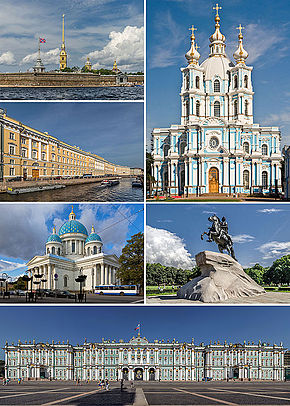 Выводы:
день основания Санкт-Петербурга
 запатентован кинопроектор
Во-первых
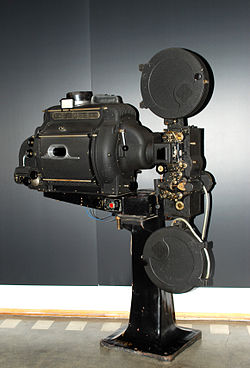 основные черты характера
 отрицательные факторы
Во-вторых
весенние праздники Англии
  весенние праздники Америки
В-третьих
Thanks for your attention!
Спасибо за внимание!